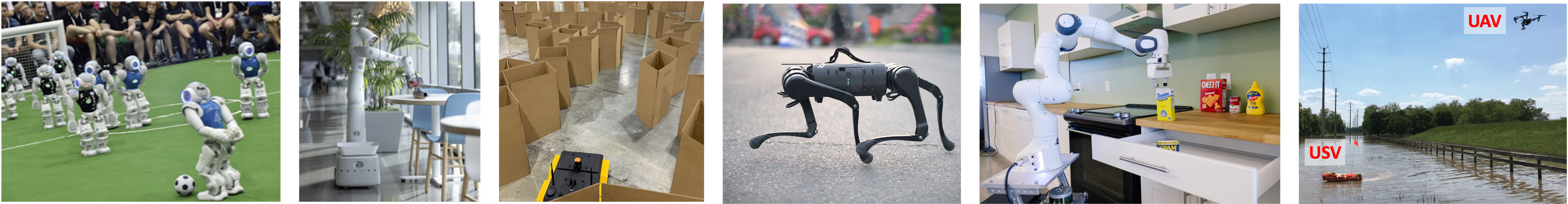 CS 685 Autonomous RoboticsIntroduction to Probabilistic Robotics II
Prof. Xuesu Xiao
George Mason University
Slides Credits: Gregory Stein
1
So far, everything has been discrete
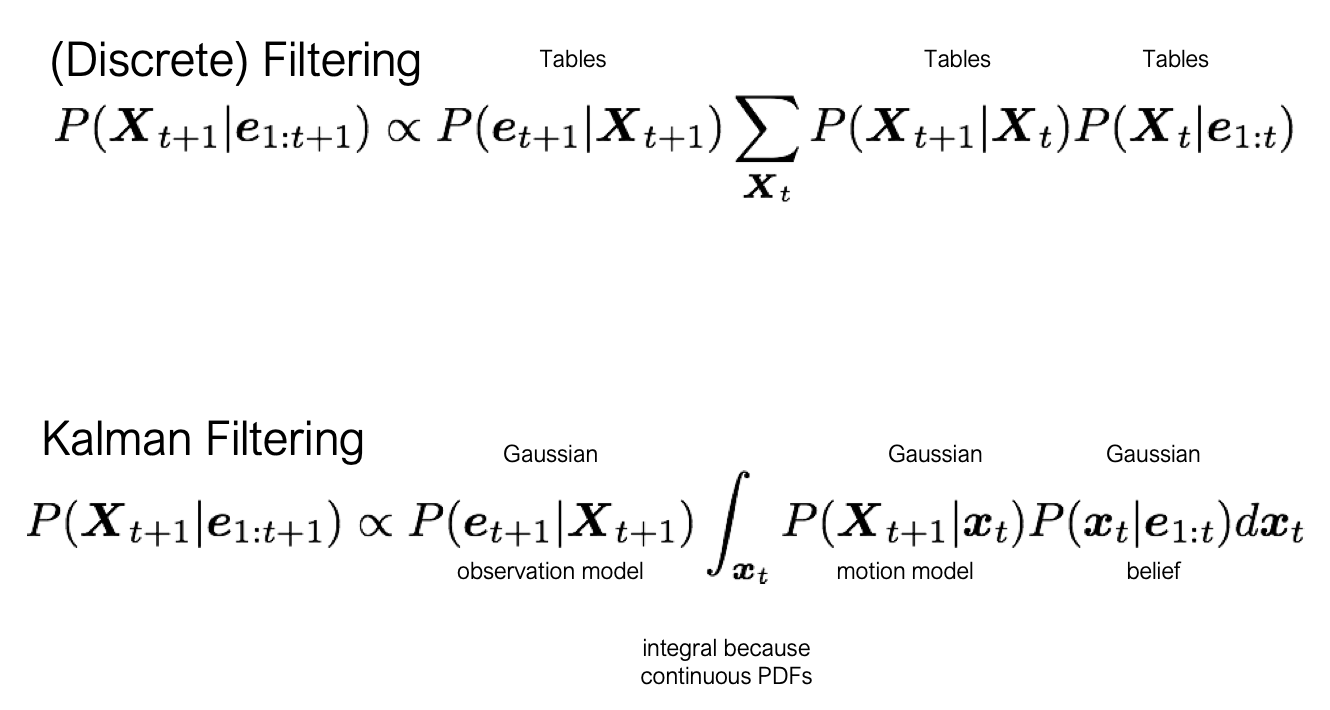 2
So far, everything has been discrete…but the math generalizes to continuous
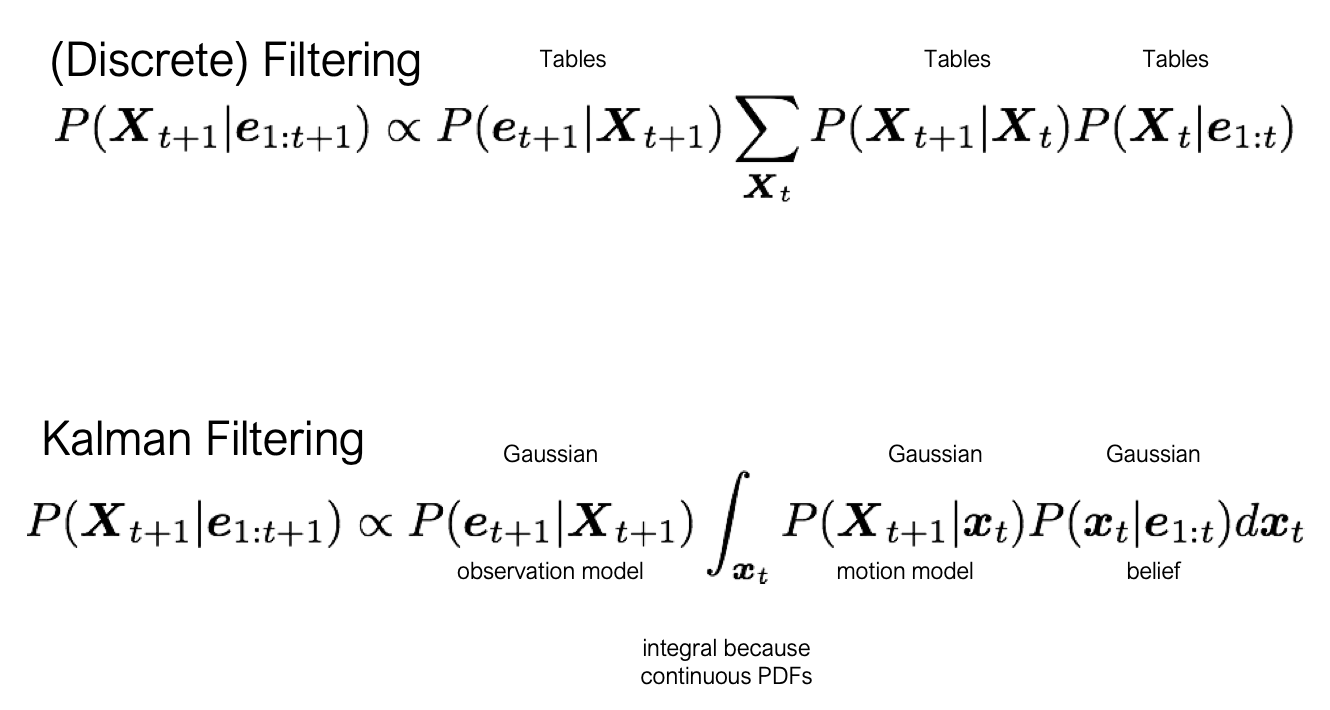 The Kalman Filter: continuous (gaussian) filtering
3
Think of our 2D Motion + GPS example from earlier
How do we compute the “uncertainty” on each?
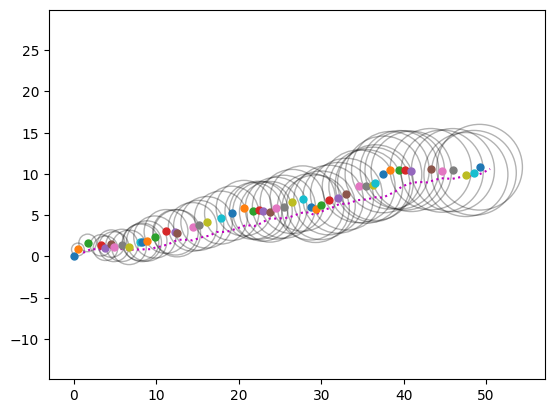 4
Think of our 2D Motion + GPS example from earlier
How do we compute the “uncertainty” on each?
How do we incorporate the GPS observations?
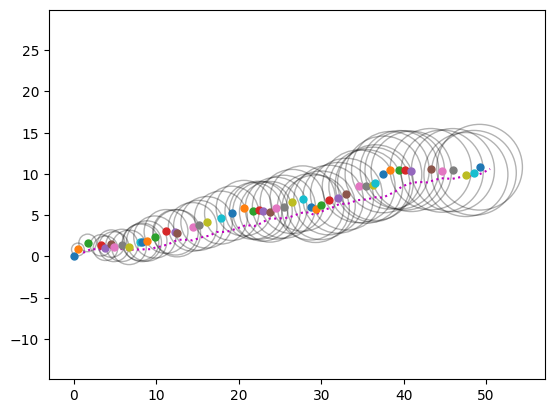 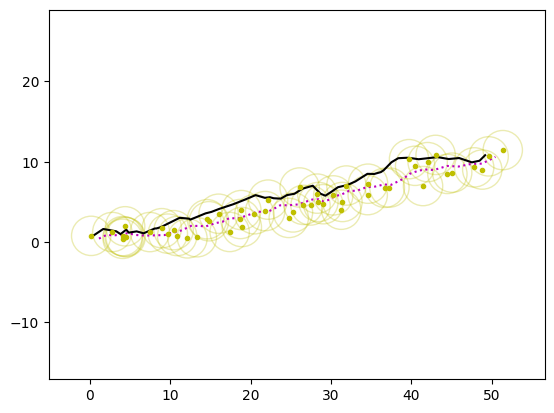 5
We’ll use a very similar model as in the discrete HMM case
The graphical representation will look pretty much the same:
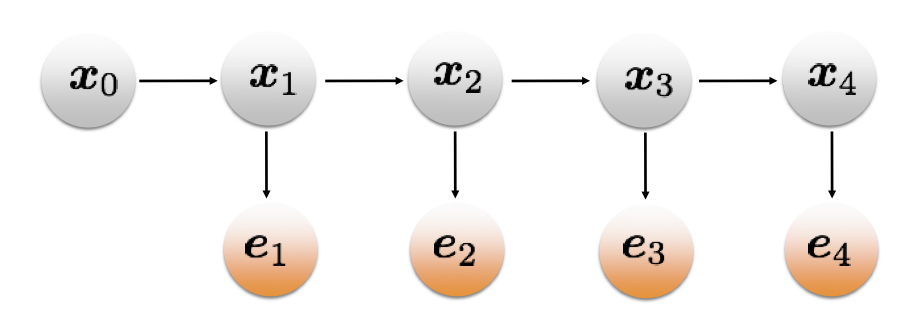 6
Let’s start with an example in 1D
My robot moves along the x-axis:
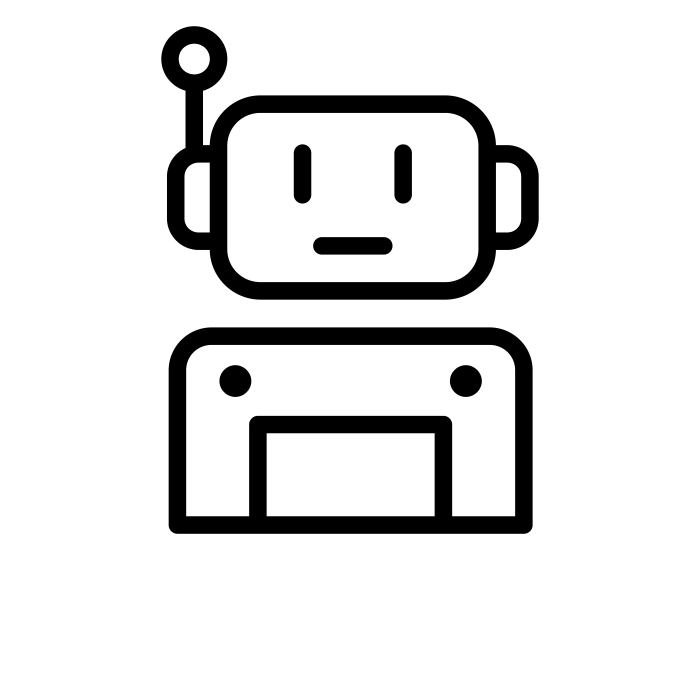 7
Let’s start with an example in 1D
My robot moves along the x-axis:
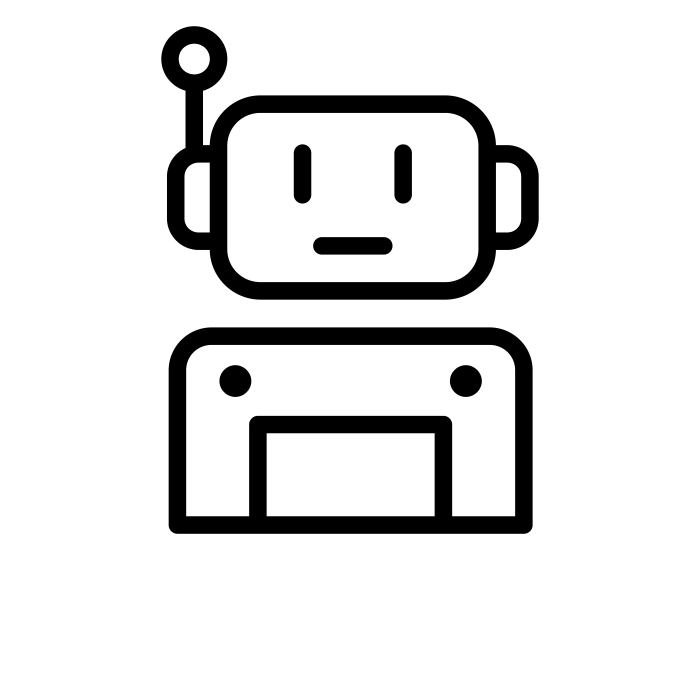 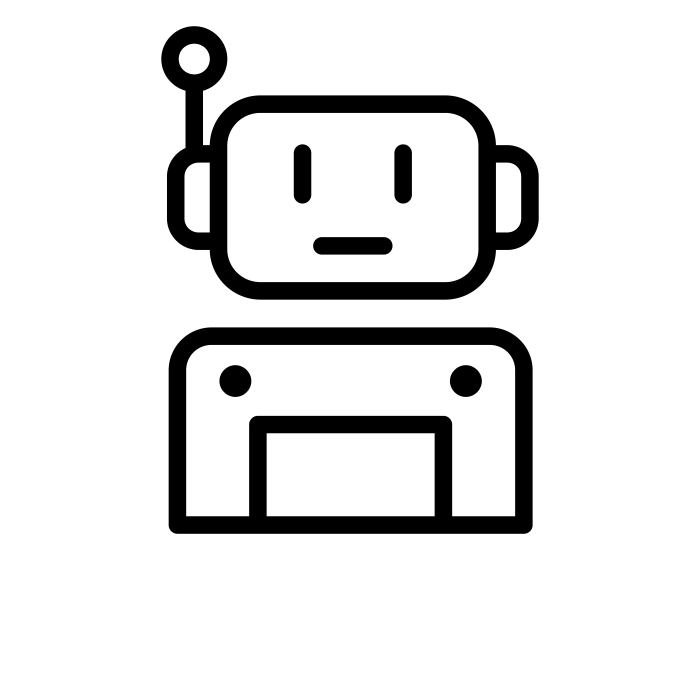 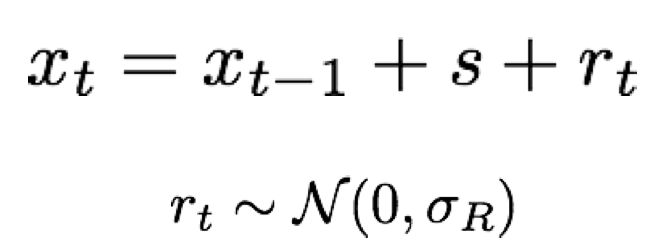 It moves by some distance “s” with an added noise “rt”
The noise is gaussian with known covariance.
8
Let’s start with an example in 1D
My robot moves along the x-axis:
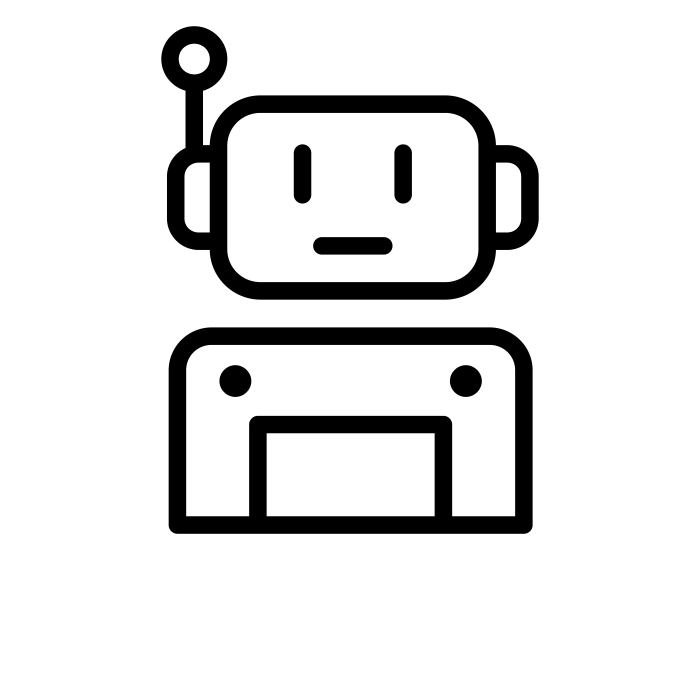 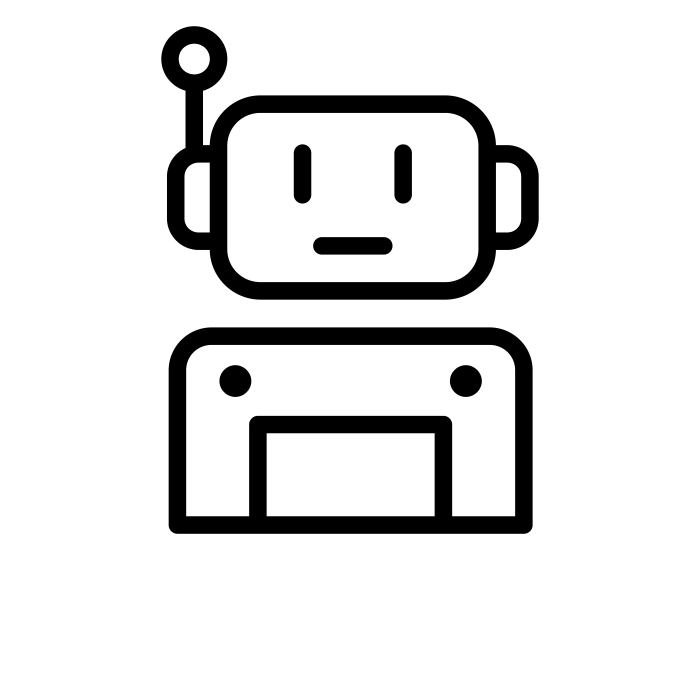 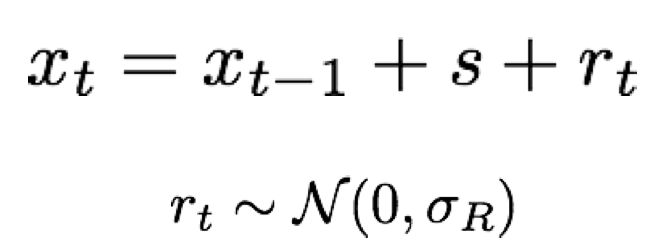 The motion model is therefore as follows:
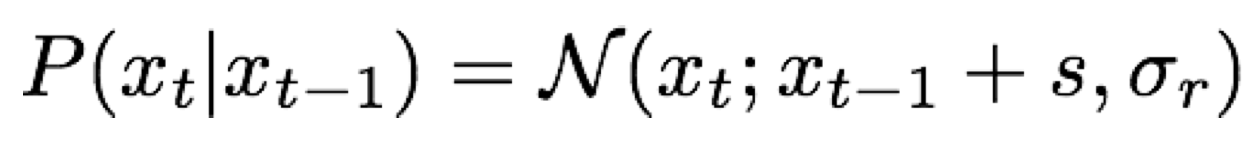 9
Let’s start with an example in 1D
My robot moves along the x-axis:
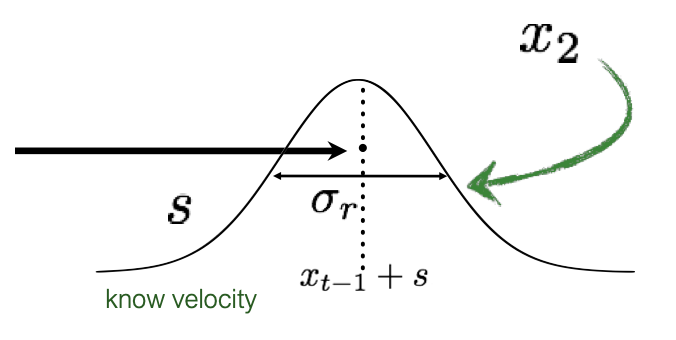 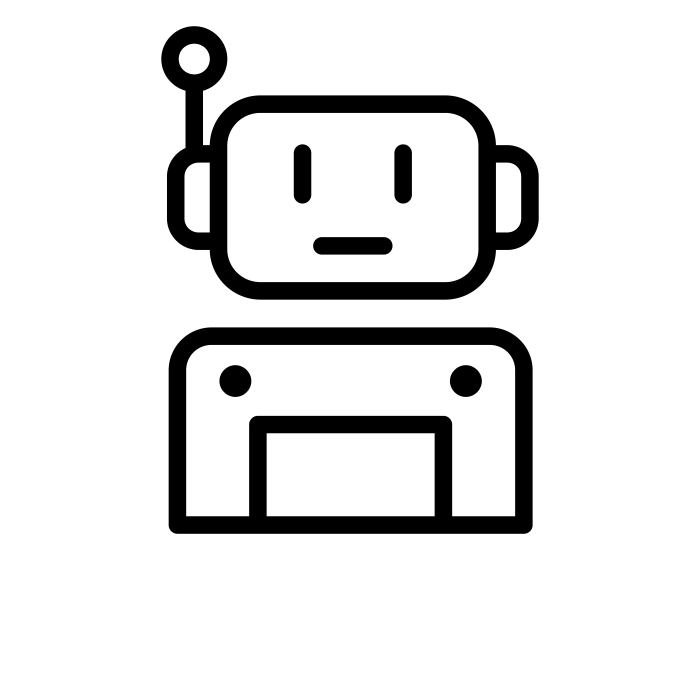 The motion model is therefore as follows:
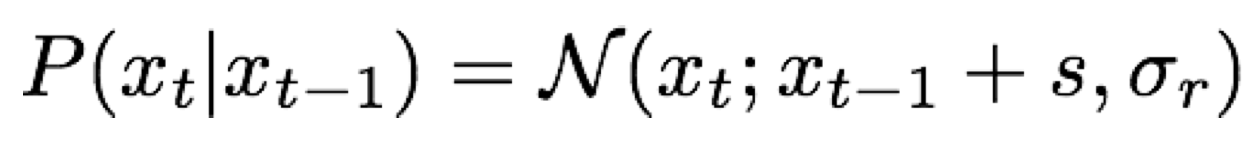 10
GPS gives us a noisy estimate of the “true” state.
Similar to the previous, its assumed to be gaussian:
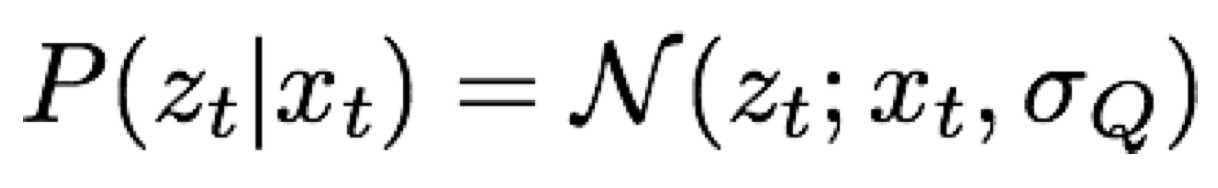 11
We also need a prior
We also assume that to be Gaussian:
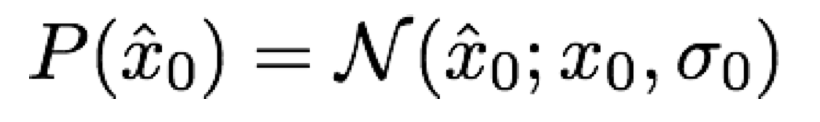 12
Combining all these is pretty straightforward, using our model from before
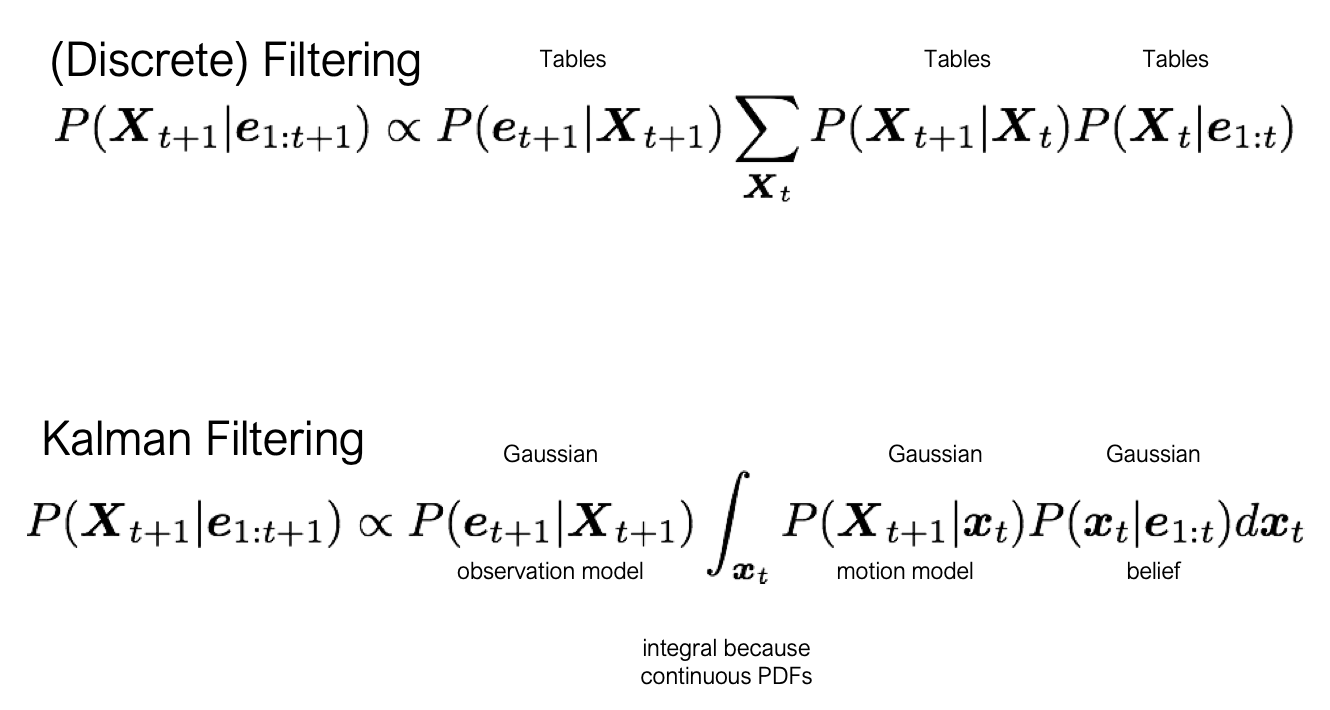 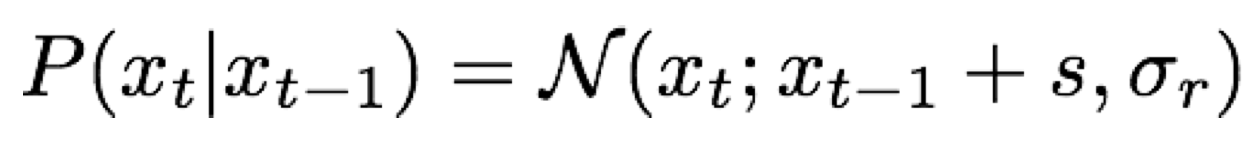 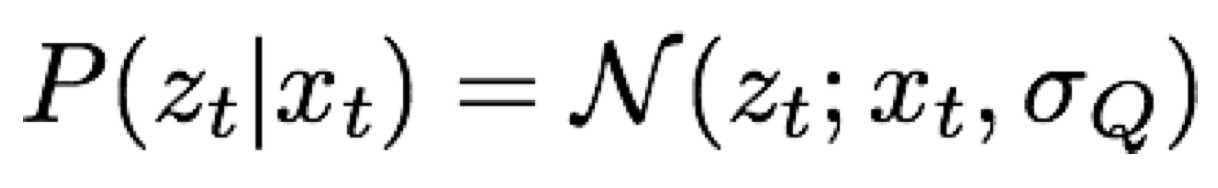 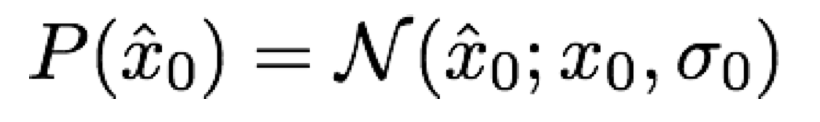 13
Combining all these is pretty straightforward, using our model from before
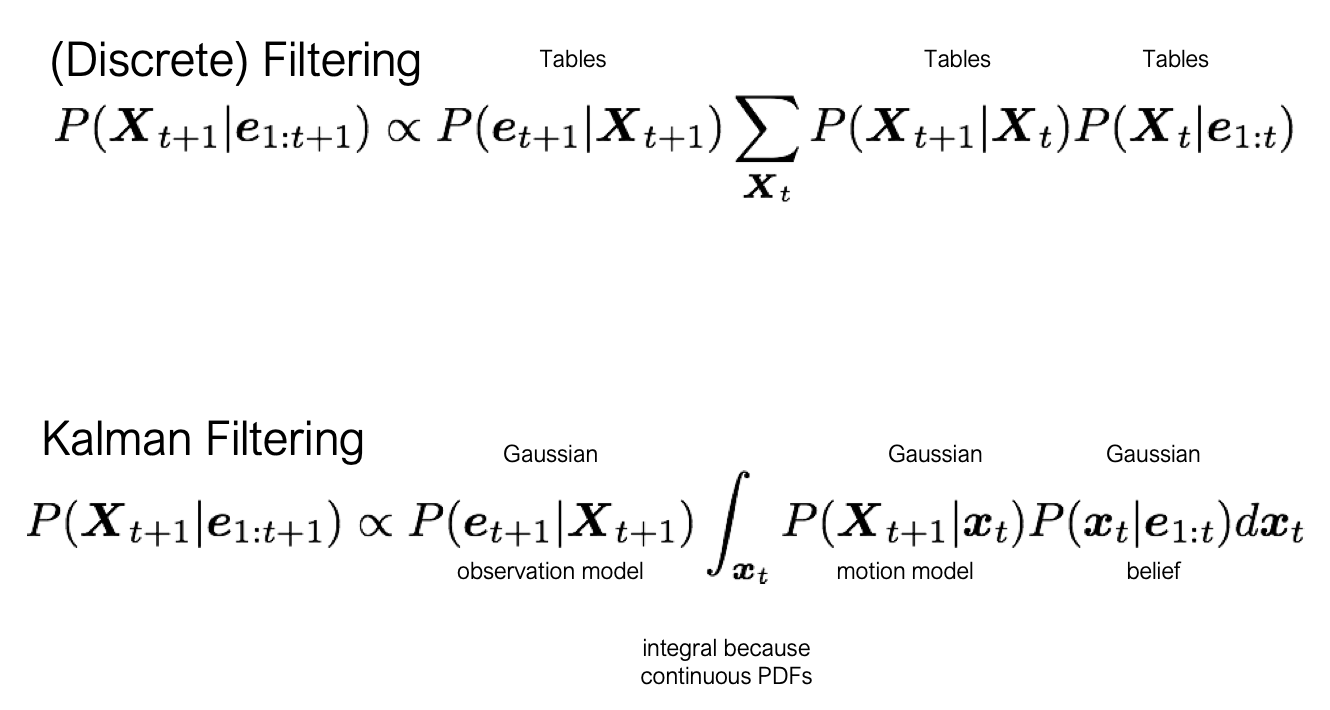 Prediction Step


Update Step
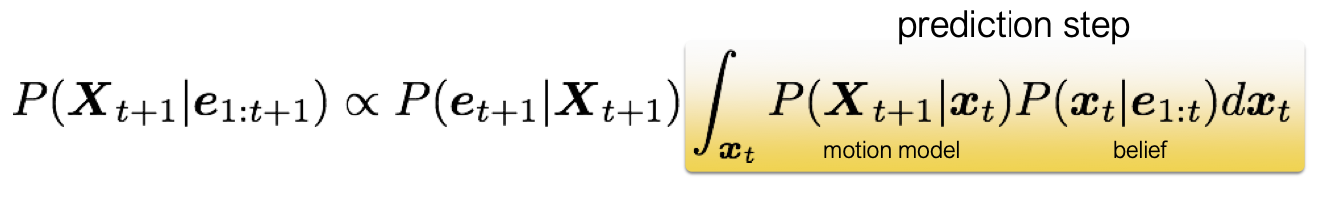 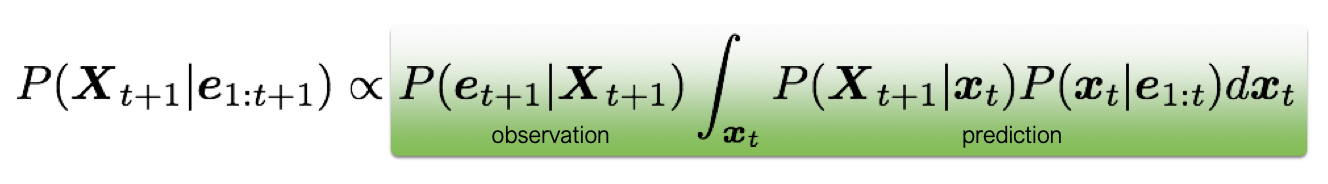 14
Gaussians in; Gaussians out
First, is the prediction step.



It’s pretty easy to update the state: the mean moves and the noise grows:
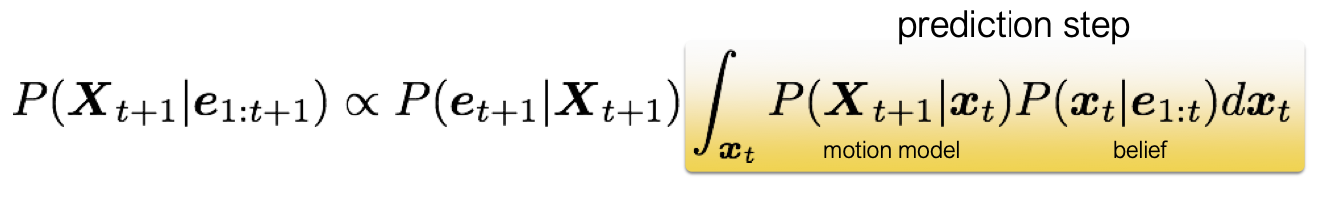 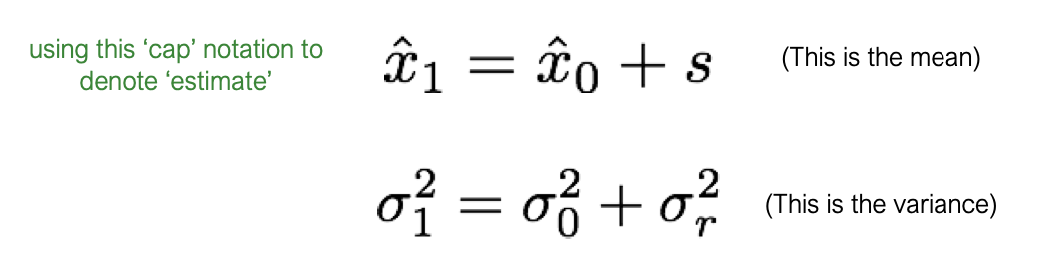 15
Gaussians in; Gaussians out
What about the update step?



It’s slightly more complicated, but still gives us a Gaussian
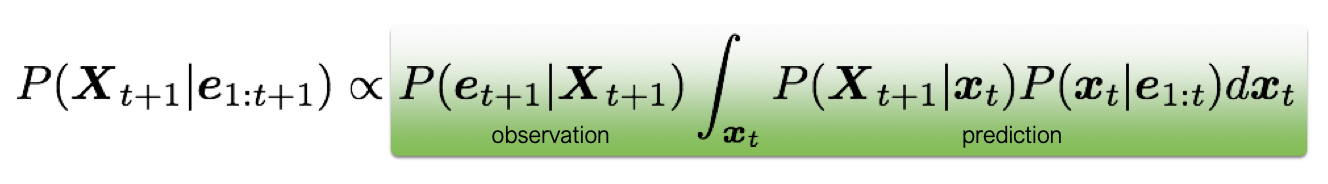 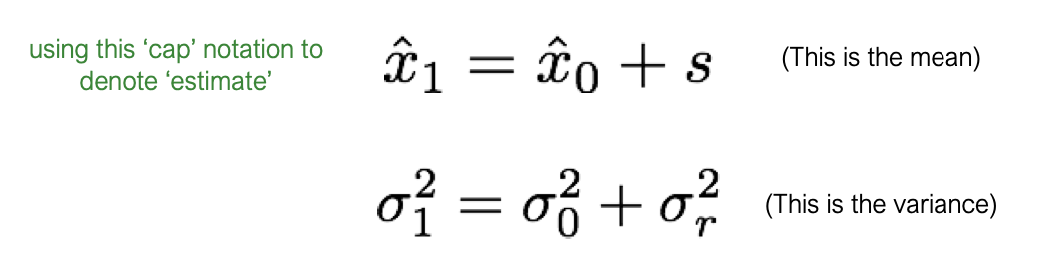 16
Gaussians in; Gaussians out
Don’t forget, the product of two Gaussians yields another Gaussian.

The mean and covariance of the new Gaussian:
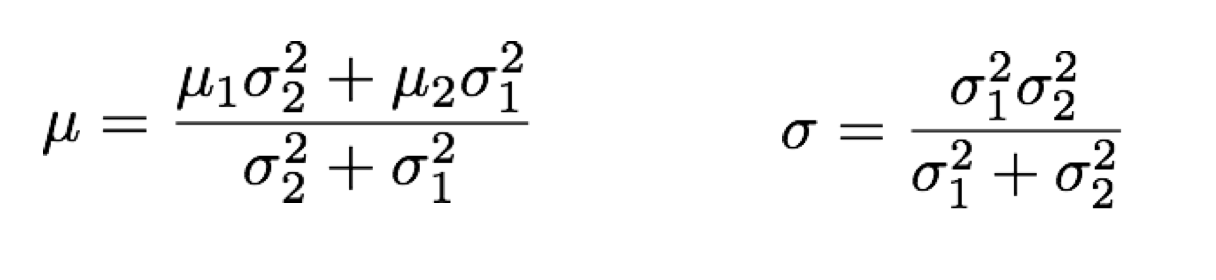 17
Applying that Gaussian rule to the Filtering equation gives us the following:
18
Applying that Gaussian rule to the Filtering equation gives us the following:
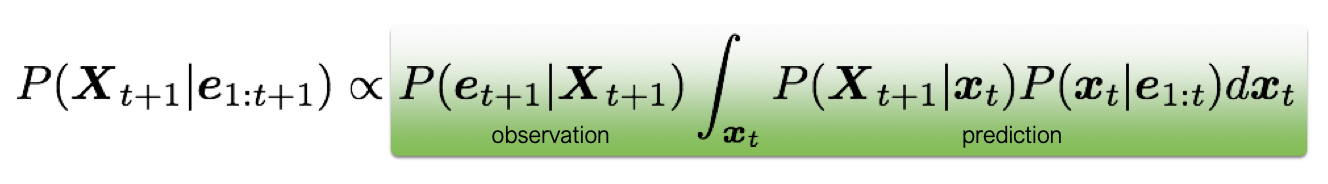 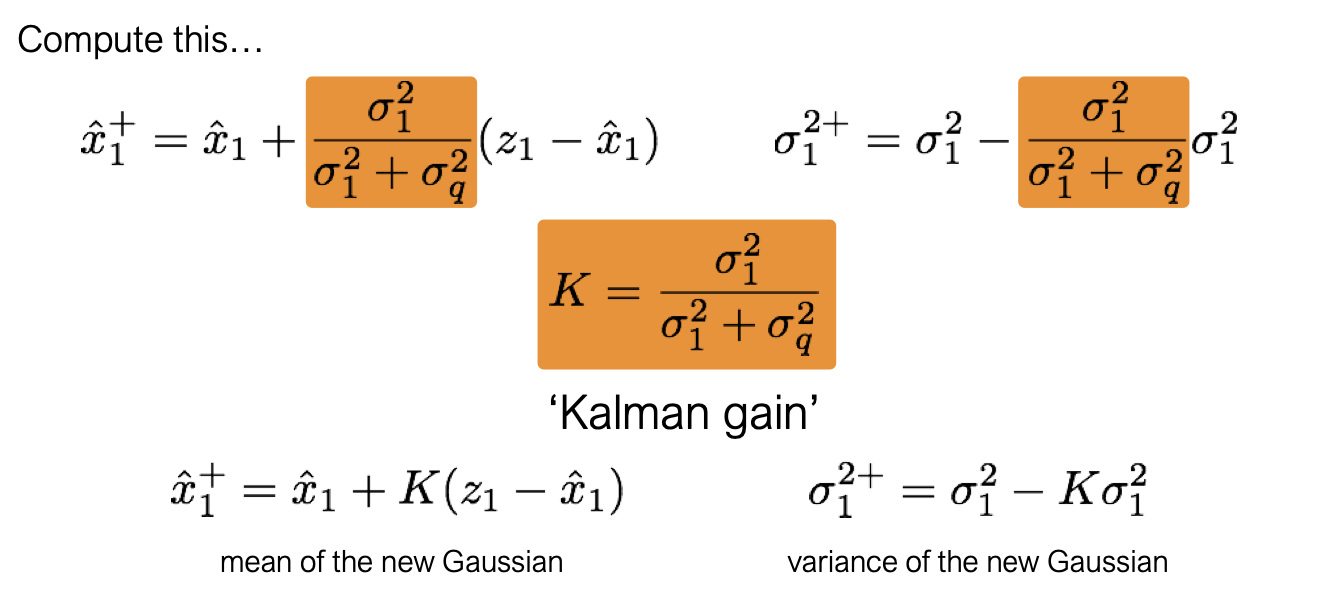 19
The Kalman FilterGaussian update equations
It’s just a handful of lines of code
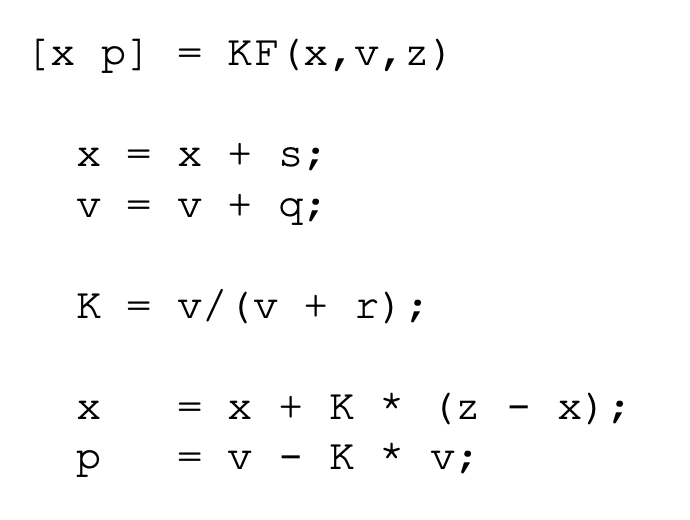 20
The Kalman FilterGaussian update equations
Linear Algebra helps us to generalize these concepts:
(Also just a few lines of code)
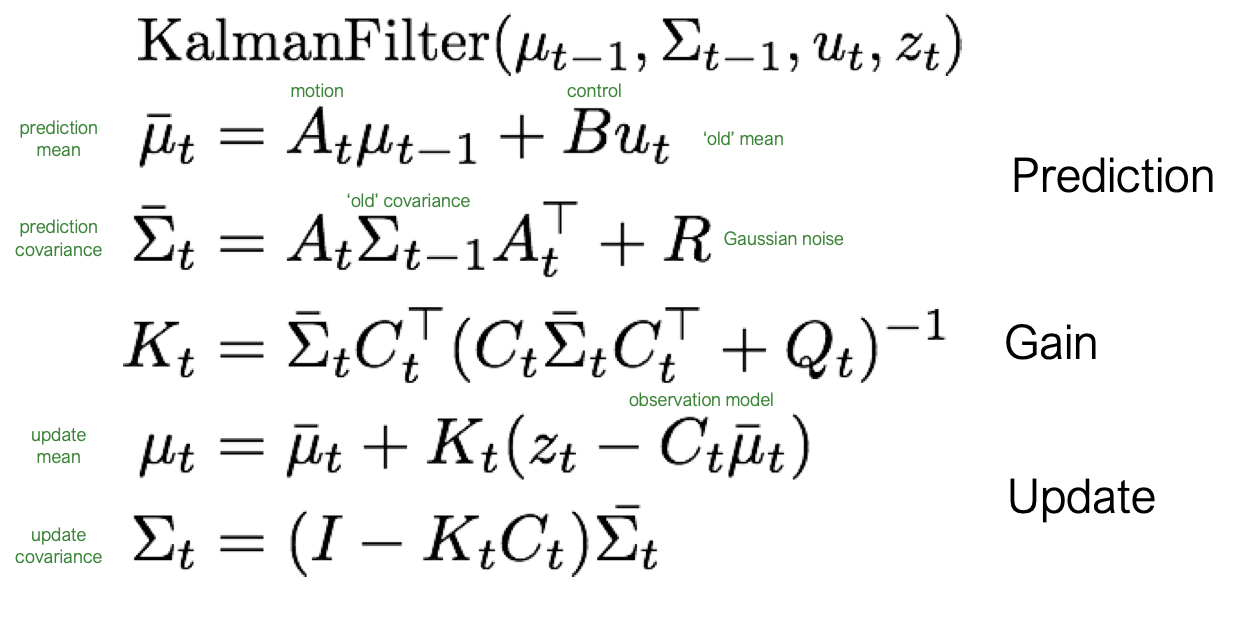 21
Let’s revisit our 2D GPS modelDoes all the behavior make sense?
What are the equations the govern the motion?

Motion Model:
We are given a measurement of the movement “s” at each time step: the dx_noisy and dy_noisy
The noise is known to us: a 0.3 diagonal matrix
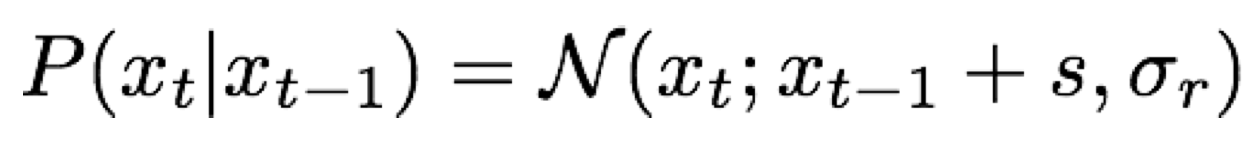 22
Let’s revisit our 2D GPS modelDoes all the behavior make sense?
What are the equations the govern the motion?

Motion Model:
We are given a measurement of the movement “s” at each time step: the dx_noisy and dy_noisy
The noise is known to us: a 0.3 diagonal matrix

If we only include motion (no GPS), the robot moves by “s” and the noise grows according to the earlier equations
23
Let’s revisit our 2D GPS modelDoes all the behavior make sense?
What are the equations the govern the motion?

We also understand the GPS measurements:
We know that it’s related to the true state by a noise matrix that’s a 1.0 diagonal matrix.
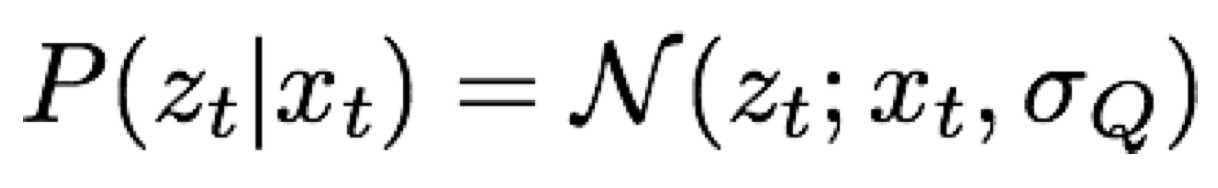 24
When can’t we use a Kalman Filter?
Well…most of the time…
We assumed everything was Gaussian and linear
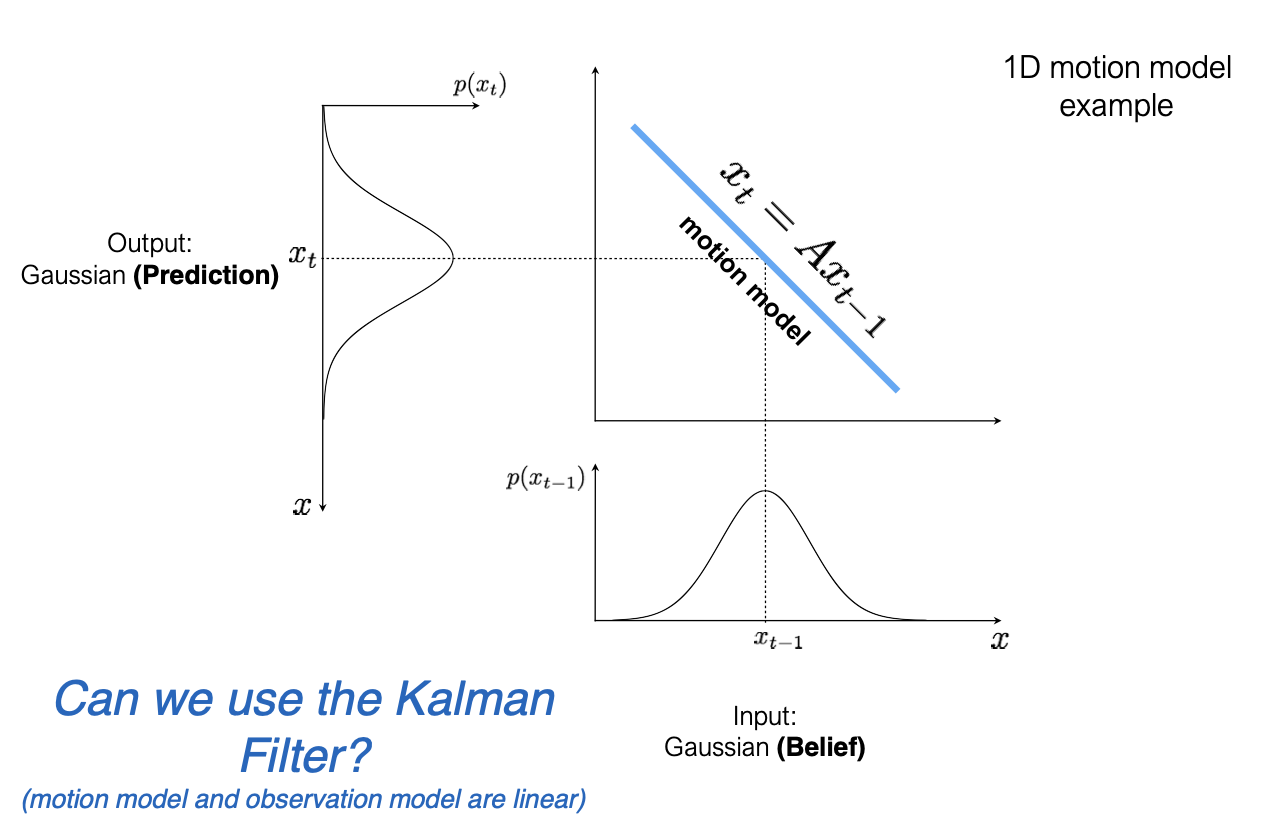 25
When can’t we use a Kalman Filter?
Here’s a non-linear model:
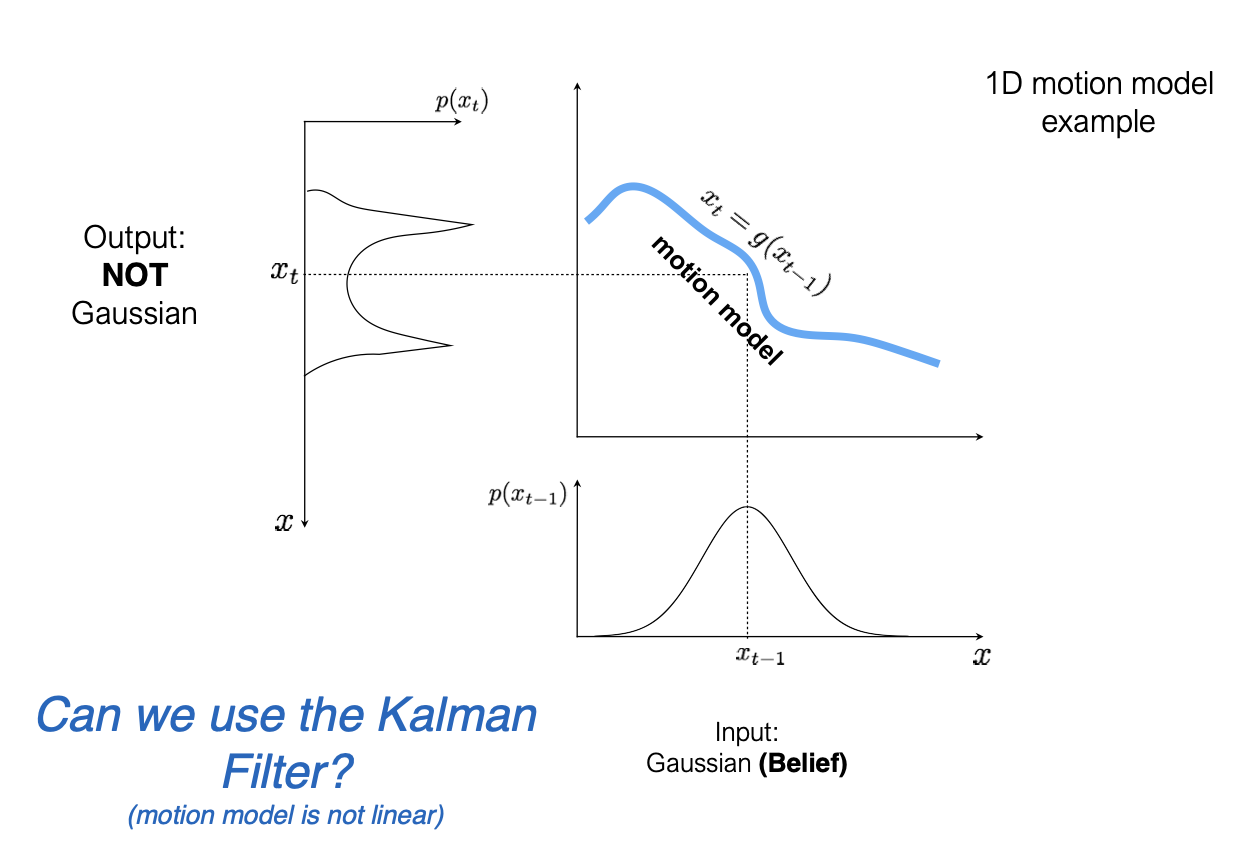 26
Instead, let’s “linearize” the model
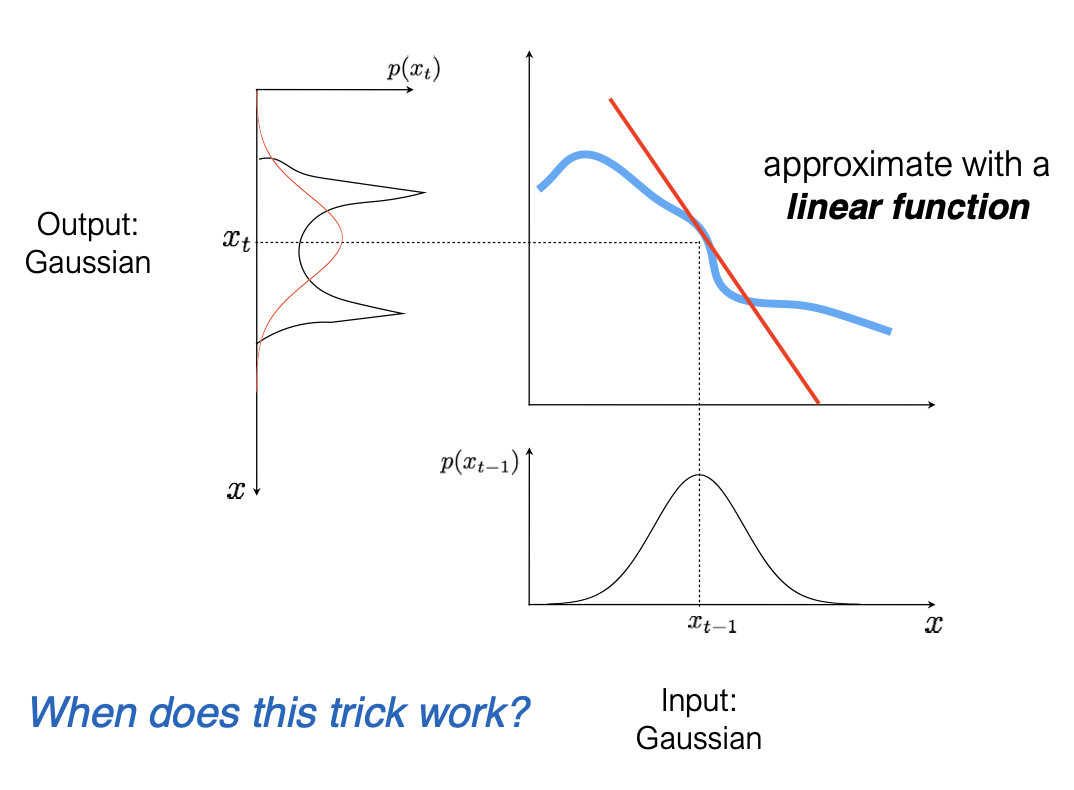 27
The “Extended” Kalman Filter
28
We “linearize” using a Taylor series expansion
29
The “EKF” algorithm is pretty much the same
30
The EKF is necessary when we have a robot with orientation
If we have uncertainty in yaw, the motion model becomes nonlinear:
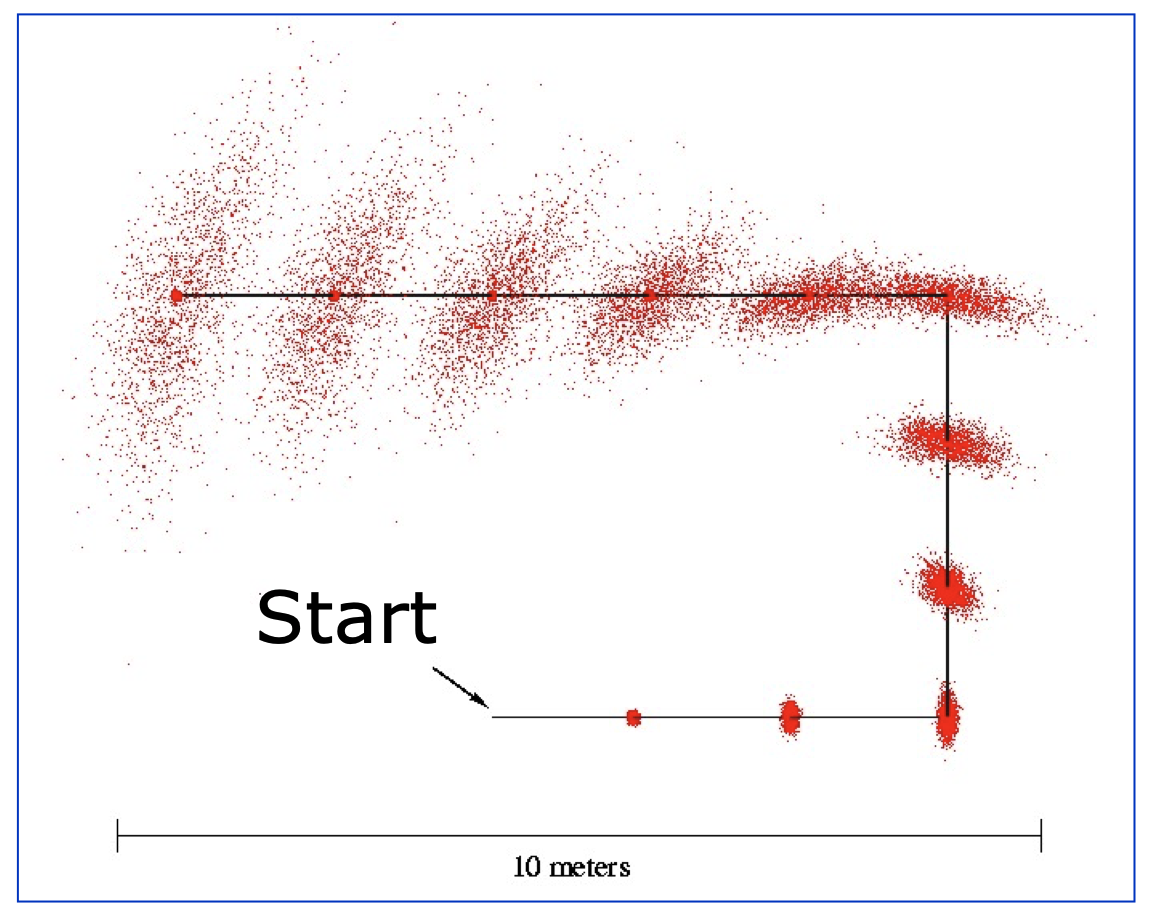 From: https://cs.gmu.edu/%7Ekosecka/cs685/cs685-11-sensor-motion-models.pdf
31
The EKF is necessary when we have a robot with orientation
If we have uncertainty in yaw, the motion model becomes nonlinear:
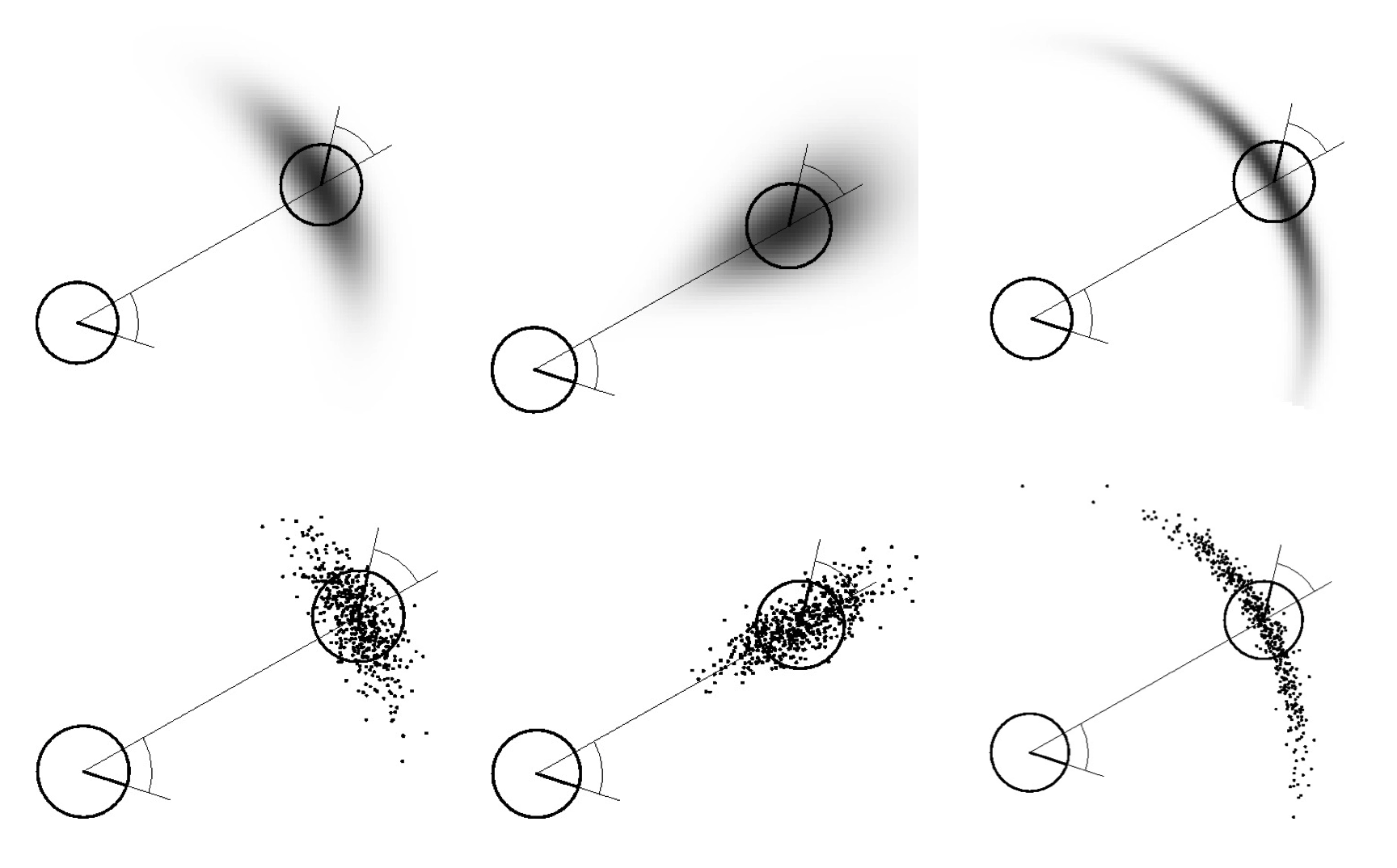 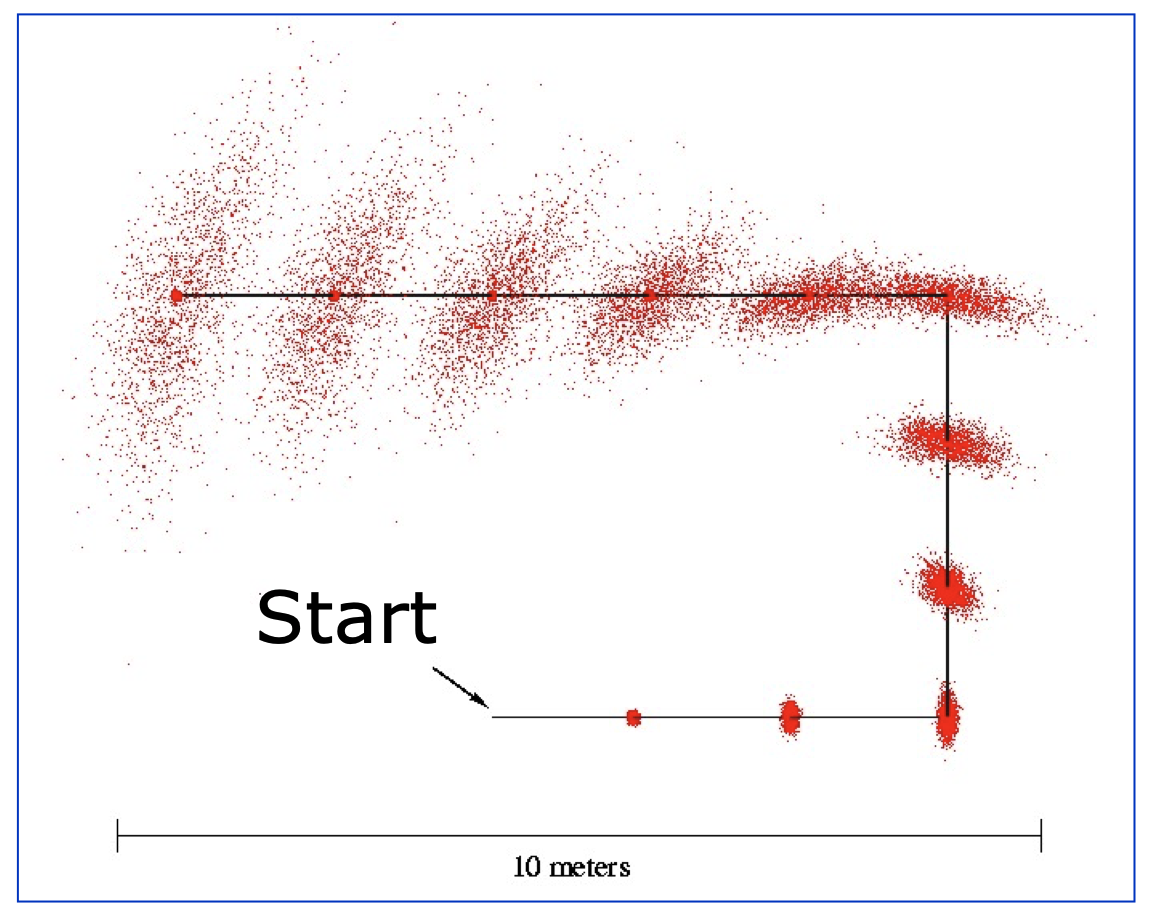 From: https://cs.gmu.edu/%7Ekosecka/cs685/cs685-11-sensor-motion-models.pdf
32
Will the EKF help us with the “Doors” example from earlier?
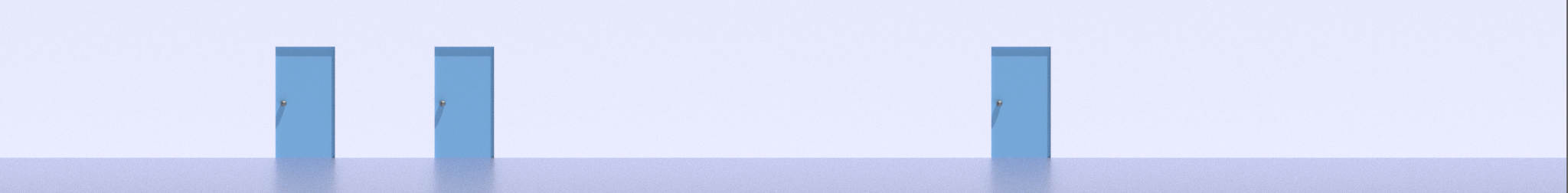 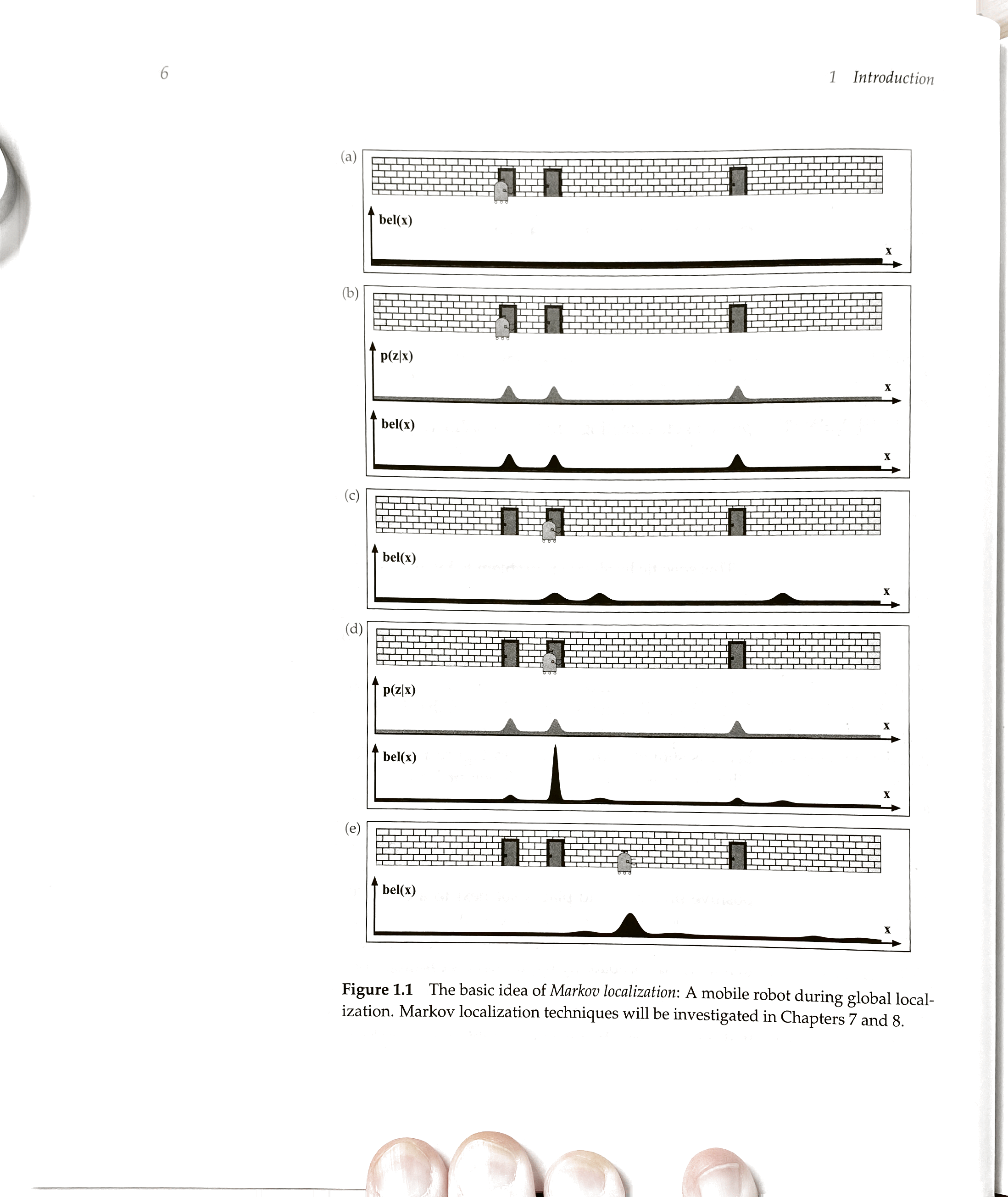 33
Will the EKF help us with the “Doors” example from earlier?
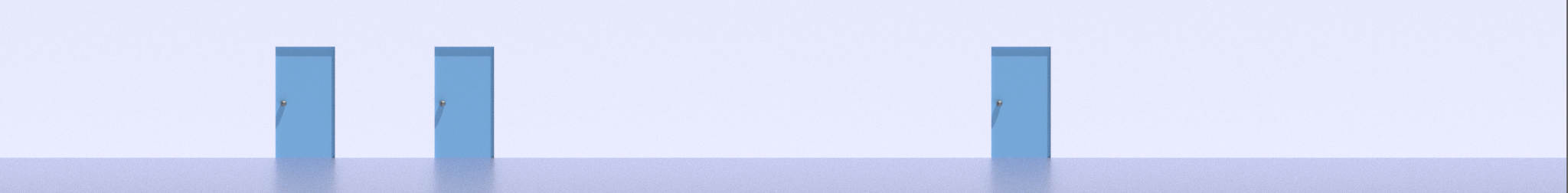 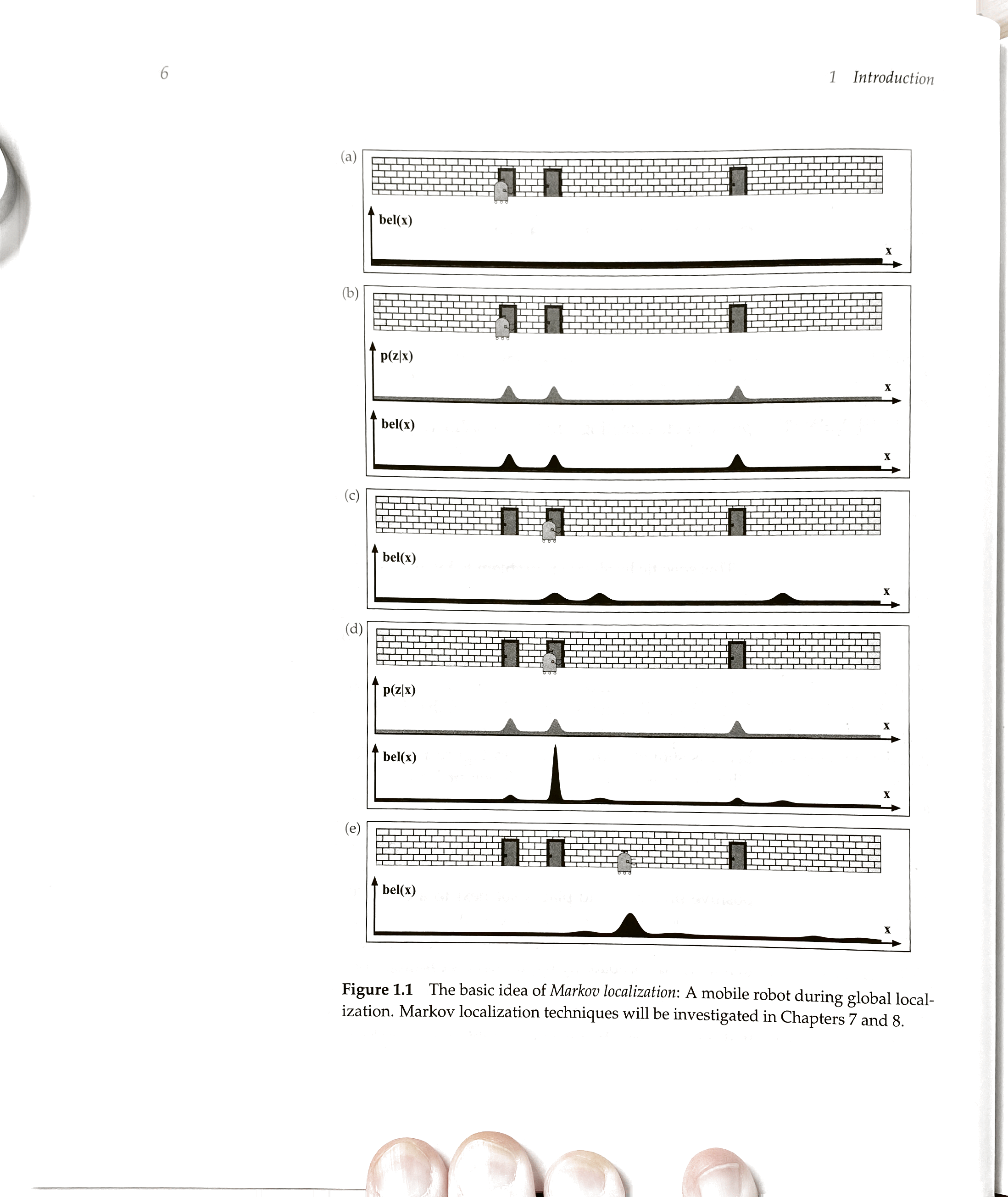 Hmm, probably not. We approximate the distribution as being Gaussian, so we’d lose the multi-peaked structure.

We’ll talk more about how to handle more complex probability distributions like these.
34
Let’s revisit the idea of probability distributions being represented as graphs
The graph is a convenient visual tool, but an incredibly powerful way to think about these problems more generally:





What if I removed an observation?
What if I added additional observations and sensors?
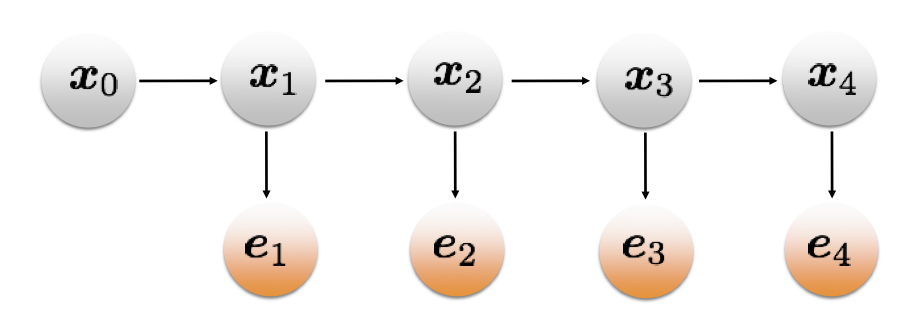 35
Let’s revisit the idea of probability distributions being represented as graphs
The graph is a convenient visual tool, but an incredibly powerful way to think about these problems more generally:





What if I removed an observation?
What if I added additional observations and sensors?
The probability distribution starts to get quite complicated, but the graph helps us manage that complexity.
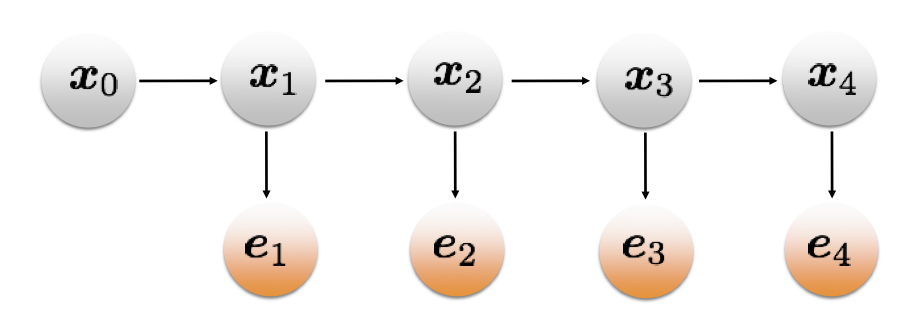 36
Modern SLAM: everything is a graph
SLAM: Simultaneous Localization and Mapping
Square Root SAM paper
37
Modern SLAM: everything is a graph
Square Root SAM paper
38
Modern SLAM: everything is a graph
Square Root SAM paper
39